2019-2020                  SOPHOMORE YEAR            Course selection
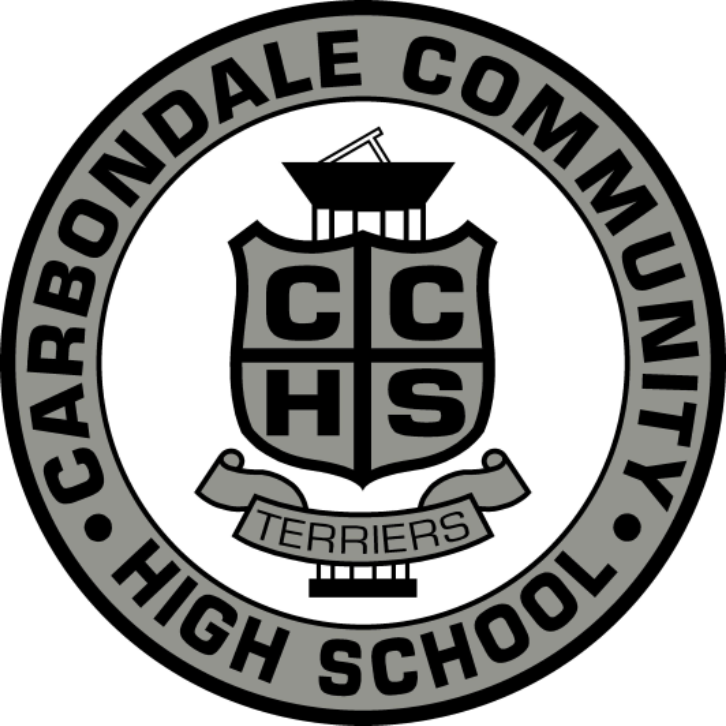 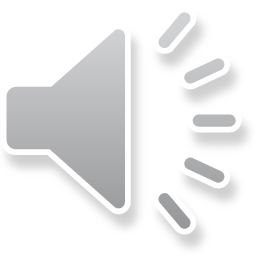 Presented by Mrs. Ruiz to the Class of 2022
[Speaker Notes: Hello Class of 2022, this is Mrs. Ruiz your school counselor. Today we are meeting to go over the course selection process for your sophomore year.]
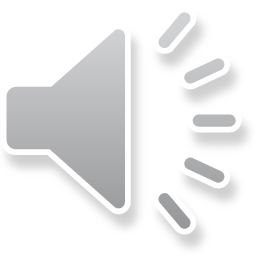 [Speaker Notes: Here is our timeline for course selection. Today you are reviewing this power point. You are also receiving the sophomore year course selection sheet and other information relevant to courses offered next year. Concluding this presentation, you will have an opportunity to ask any questions. You have some time to look over your courses offered.  If you feel you need individual time to discuss options, please make an appointment with me. If you complete this sheet before our class meetings and worry you will misplace it, you can return it me and I will hold on to it until we meet next week.
February 11-14, We will be meeting in the Media Center computer lab to finalize course selections. This will be done through your English classes.  You will also have an opportunity to review your transcript and work on an activity in Naviance. 
Once this is completed, you will have until May 10th to make any changes to the courses you selected. Final schedules will be available to you late July/early August.]
Sophomore Year Overview
Required classes: English 2, math, science, physical education (PE) or band
Electives: Driver’s Education, World Languages,  Fine Arts, Career Tech (CTE), science and social studies.
Early Bird classes: If you have the opportunity to take an early bird class there are several elective classes offered. 
Sophomore year you can take Consumer Education class; either Adult Living or Personal Finance. 
You will need to fill out your first choice and alternate choices.
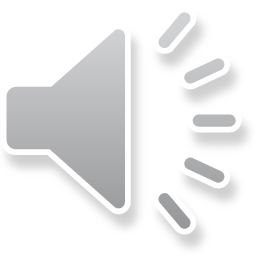 [Speaker Notes: Sophomore year, you are required to take an English, math, and science class. If you look at the backside of your course selection sheet you will see you have many more options for electives. Please take some time to look over the list. This year you can also choose to take the a consumer education class. This class is a graduation requirement. You have two options; Adult Living or Personal Finance. You received a  handout that explains the difference between these two classes. On your course selection sheet there is a spot for course alternates. When you are selecting courses you will need to also fill out course alternates. It is my goal to give you your first choice classes. But sometimes there is a scheduling conflict and course alternates are used. Please make sure you are choosing classes you want to take.]
General sequence for required classes
Science: BiologyPhysical Earth Science or Chemistry; placement depends on math placement and progress in Biology.  Accelerated Biology Honors Chemistry 
Math: IAG1IAG2,   Algebra  Geometry,   Accelerated Algebra Honors Geometry,   Accelerated Geometry Honors Algebra 2,   Honors Algebra 2  Honors Precalculus 
English: Typically stay in current track.
Honors courses require an application and teacher approval, information will be available when we meet individually to discuss course selections.
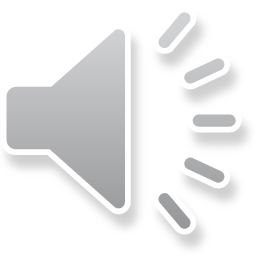 [Speaker Notes: Here is the general sequence for required classes. If you are considering an honors class, hopefully you have discussed this with your teachers and completed the honors application for the class you want to take. The level of core coursework you will be taking sophomore year will be shared with you at Course Selection Meetings next week.  On your yellow sheet, you may write English 2, the science you believe you will be placed, and the next math course in the sequence you are currently taking.]
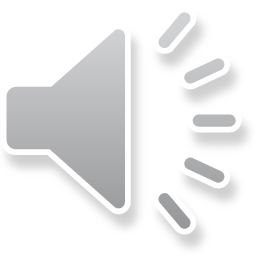 [Speaker Notes: Here is an example of a completed transcript:
This student made sure to complete all their information; name, birthdate, phone number and email. 
This student then filled the English class they believe they will be taking next year, followed by the math and science. This student chose a PE class for one semester and opted to take Driver’s Ed. Class second semester in place of PE class. Notice the birthdate; because the birthdate is in October this student has to wait until the second semester to take Driver’s ed. You have to be 15 at the start of class. This student decided to take a their consumer education  class to fulfill the graduation requirement and paired it with another semester elective. 
Example student also smartly chose to continue with the next level of Spanish (Thinking about college entrance requirements). 
They wrote in course alternates and lastly, signed the sheet. 
When you are completing the sheet, please make sure you are writing in the course number and the course title. This information is on the backside of the course selection sheet.]
Course selections in relation to future plans
Graduation requirements are a priority. Also start to think about your future goals. Are you taking classes that will help you with those goals? 
Electives give you the opportunity to discover your interests or to round out your education. 
Ask questions about classes you are thinking of taking; talk to your teachers, family members, and Mrs. Ruiz.
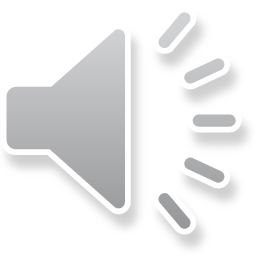 [Speaker Notes: For the most part, your required classes will be in place.  You have the opportunity to take classes that you are interested in or relate to career plans. Again, think about the classes you want to take.]
What is  your post- secondary plan?
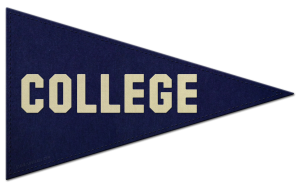 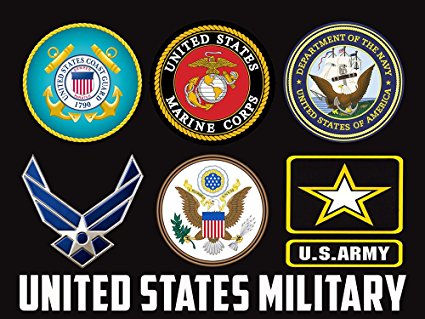 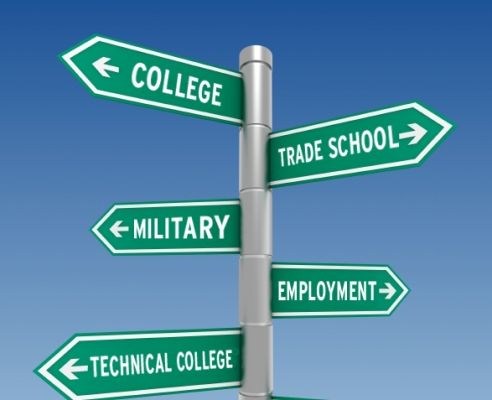 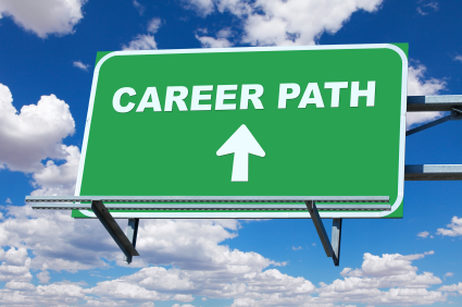 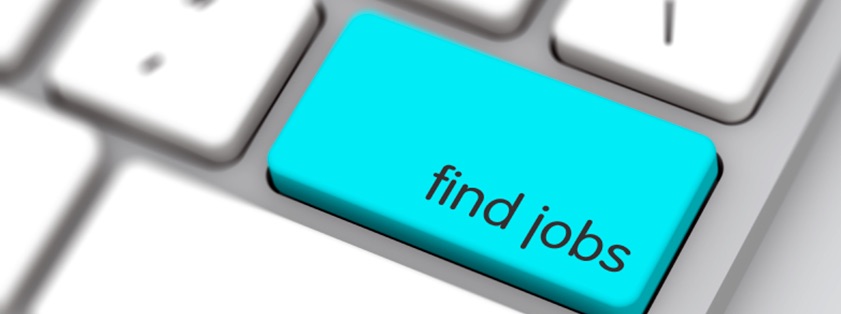 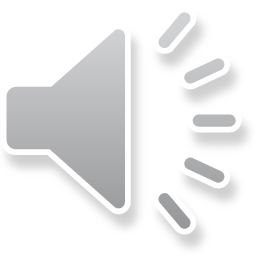 [Speaker Notes: Now that you know how to complete your sophomore year “Course Selection Sheet” , let’s talk about what freshman students should consider as you prepare for next year.  Some of you know exactly what you want to do after high school, some have several different plans, and others no idea.  At this point you should have a plan started and have a response to the question “What do you want to do after high school?” Will you be pursuing college, joining the military, or looking for a job right away and joining the workforce?  The answer to this question presents very important things to think about when selecting courses throughout high school]
Requirements
CCHS Graduation Requirements
English: 4 credits or 4 years
Math: 3 credits, 3 years
Science: 2 credits, 2 years
Social Studies: 2 credits/ years  (US History, Government/Civics)
Fine Art: 1 credit
Physical Education: 4 years or PE waiver
Consumer Ed: .5 credit/ 1 semester
Health: .5 credit/1 semester
COLLEGE Typical Requirements 
English: 4 years
Math: 4 years
Science: 3 years
Social Studies 3 years
World Language: depends on college/university; in general 2 years of the same language
Fine Arts: depends on college/university
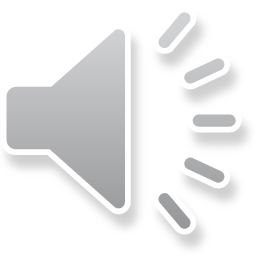 [Speaker Notes: For example, if you are considering college you will want to know not only the requirements to graduate from CCHS, but also the typical admission requirements for colleges.  This slide illustrates these differences.  Once you have an idea of the colleges & universities you wish to apply, it is vital you research the specific requirements  for each of these institution.  Each college has it’s own set of requirements.  It is never too early to look these up,  sophomore year may be the best time to fit in those class

If you are planning to join the military and/or workforce; or maybe do an apprenticeship then you will want to match electives to your passions and interests.  

Reminder Carbondale High School requires  19 credits and completing all the  required coursework listed above.]
things to consider…
Any class that a student failed; 1st or 2nd semester, will be added to their sophomore year schedule until it is verified that credit recovery has been completed. 
This year you have several PE options; read through descriptions carefully. If you are in band or actively involved in a sport you may qualify for a PE waiver.  
All students are required to take a Consumer Education class. Please consider taking either Adult Living or Personal Finance your sophomore year. 
If you have space in your schedule, consider a social studies, science class, or a class in your area of interest. 
Early Bird class options are available. Classes meet from 7:30- 8:25.
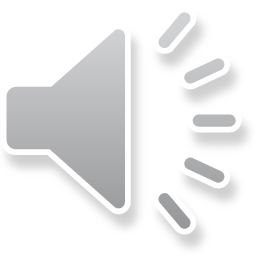 [Speaker Notes: Things to consider as you complete your “Course Selection Sheet” 
If you have failed a required course (English, Math, PE, or Health) that course needs to be included on your yellow “Couse Selection Sheet” in the elective line, even if you are attending credit recovery.  As you will have to complete and pass the course for graduation.
Also new this year, if you participate in a sport sophomore year, you are allowed to waive PE for the semester you are in that sport.  If this applies to you, you will write in the elective for that PE slot on your yellow sheet.  
You have several option for PE class. You received a handout that explains all the PE classes offered, please look over your options and find a PE class that fits you and your style of fitness. 

You must take a semester-long Consumer Ed. credit to graduate from CCHS.  You may want to consider taking this sophomore year, as an elective option.  

For college-bound students, you may want to consider taking a social studies course, a second science, world language (continuing or beginning), or interest-area course.  
If you choose a early bird class please keep in mind that they meet from 7:30 to 8:25. You will need your own transportation for these classes.]
Course Description Guide is available:
Course Description Guide here
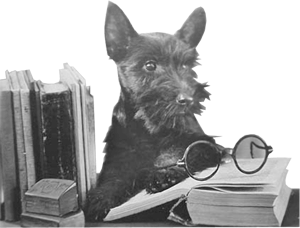 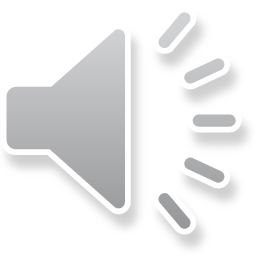 [Speaker Notes: This is the link to 2019-2022 Course Description guide. Every class offered is listed with class descriptions as well as course pre-requisites (or eligibility requirements).  For example, there may be a course expectation such as: you have to take Spanish 1 before you take Spanish 2 or there is  a grade requirement: receive a grade of C or better.  As you complete your yellow “Course Selection Sheet” please make sure you meet all pre-requisites for the electives and alternatives you request. Your transcript will also help you examine if you met a pre-requisite for a class.]
Summer Driver’s education class
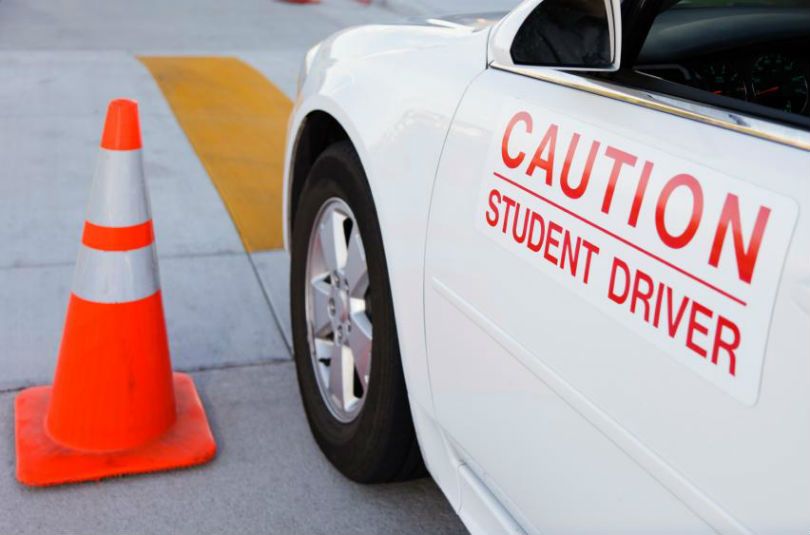 Starts in June and goes for 4 weeks. 
You must be 15 by the start of class.
Forms available during course selection meetings.
2 sessions: 8-10 and 10-12
If you qualify for Summer Driver’s Ed. you will be notified via email by Mrs. Ruiz.
Forms must be turned in by March 1st
Please read the form carefully.
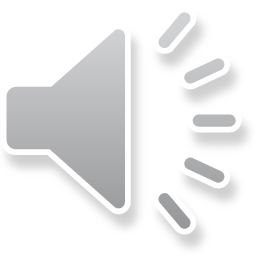 [Speaker Notes: Starting in June we will have Summer Driver’s Ed class. Forms will be available during our meeting next week in the computer lab. You must be 15 at the start of class (June 3rd).  You will have the option to choose between 2 times 8-10 or 10-12.  Please make sure you discuss this with you parents/guardians and make sure you are able to attend this 4 week class. You are allowed to miss 2 classes, after that you will be dropped from the class and have to retake later on.  Forms are due to me by March 1st. You will notified via email if you enrolled for summer driver’s ed.]
Lastly:
Check your school email and grades weekly.
I hope you will take some time to think about the classes you would like to take next year. 
You are still working through your freshman year, continue to work hard. Your grades matter! 
Don’t forget about the ARP and Terrier Tutoring. 
These are your high school years; take responsibility for them. In order to be successful, you need to make decisions about your priorities, your time, and future goals.
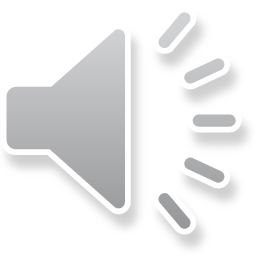 [Speaker Notes: Now is the time to start to organize and prepare for next year and beyond!  Continue to check your email. Look over your options for next year and do not hesitate to contact me if you need help with course selections. We are preparing for next year, but we still have to get through freshman year what you do now will impact your future classes.]
Course Selection Sheets need to be completed and ready for our English meetings
February   11-14th
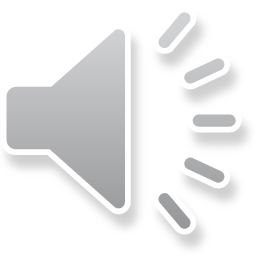 [Speaker Notes: One last reminder, course selection sheets need to be completed and ready for English class meetings.]